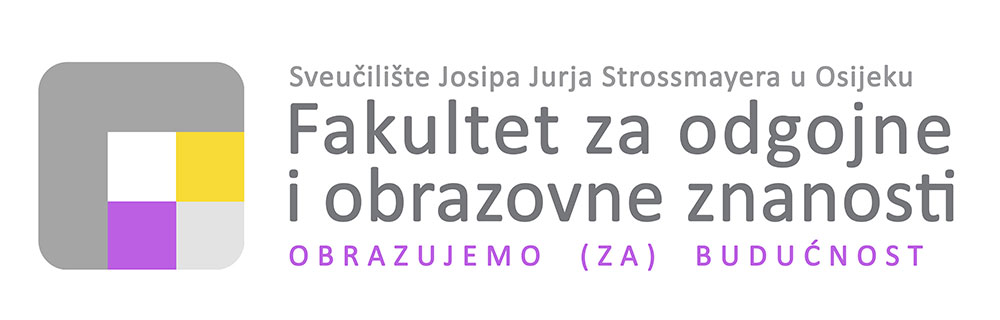 Lorem ipsum
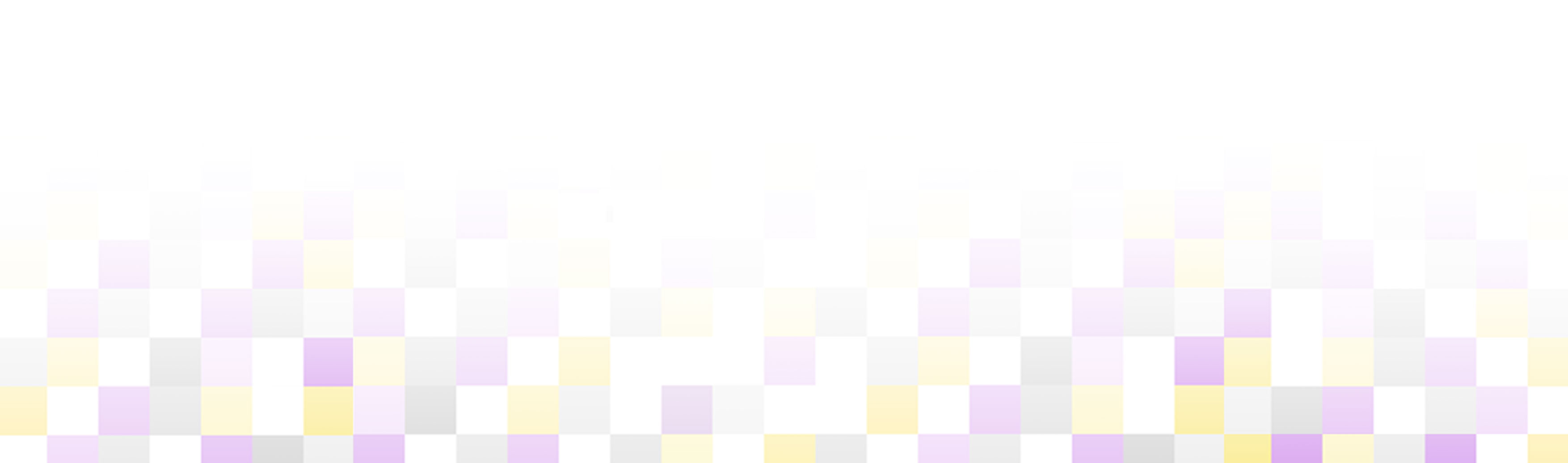 Excepteur sint occaecat cupidatat non proident



Svibanj 2023.
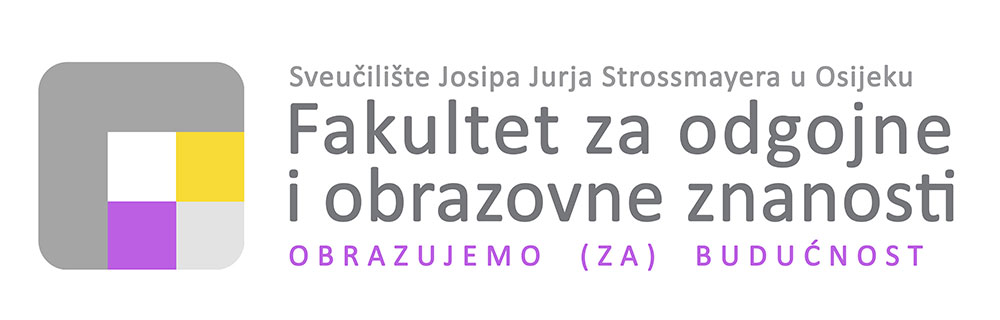 Lorem ipsum
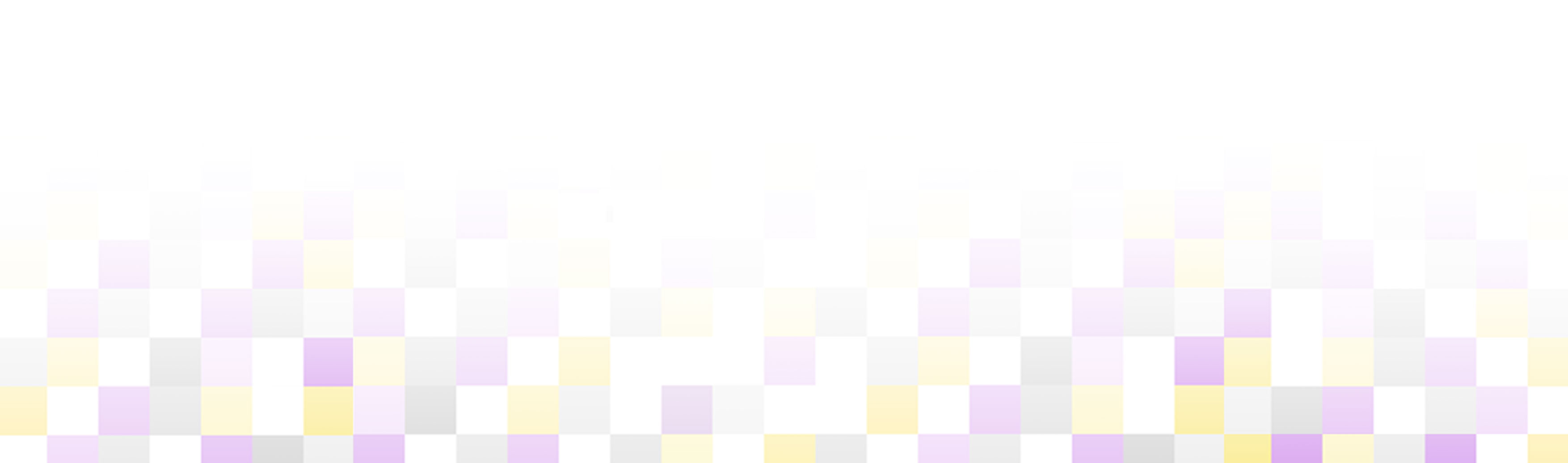 Excepteur sint occaecat cupidatat non proident
Kolegij:
Ime studenta/studentice:
Studij:
Godina:
…
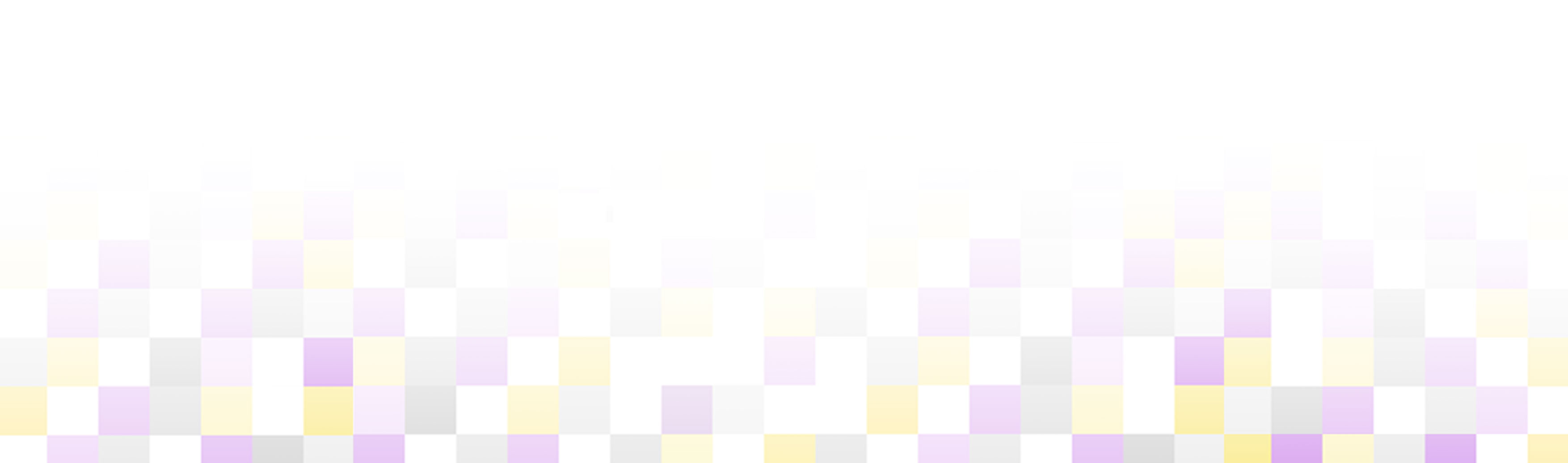 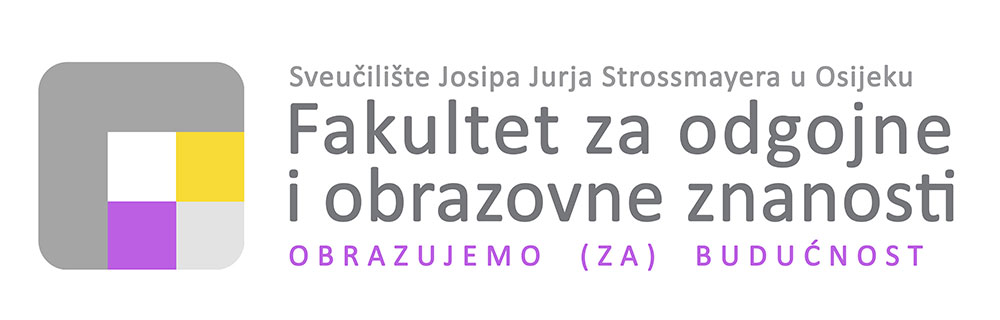 Lorem ipsum
Excepteur sint occaecat cupidatat non proident

Svibanj 2023.
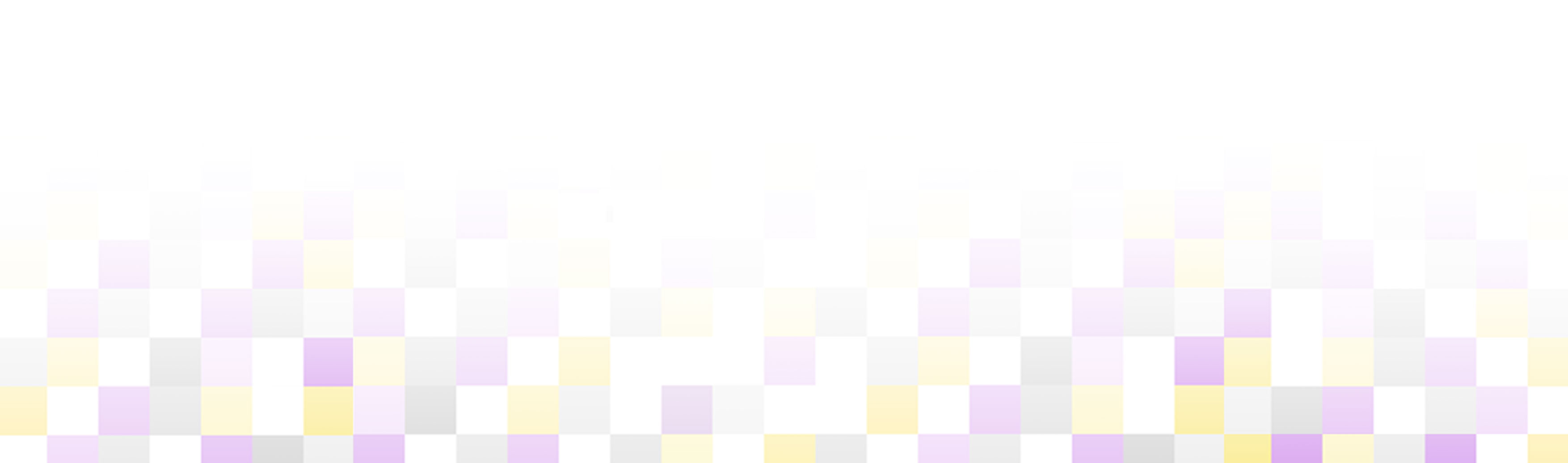 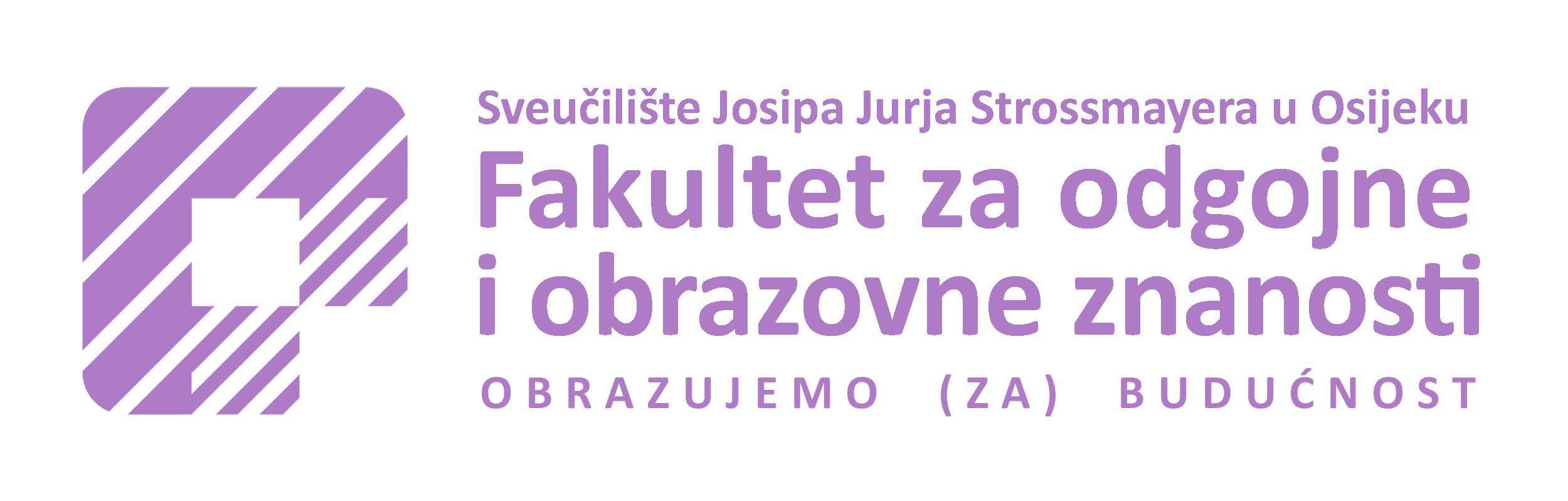 Lorem ipsum
Excepteur sint occaecat cupidatat non proident

Svibanj 2023.
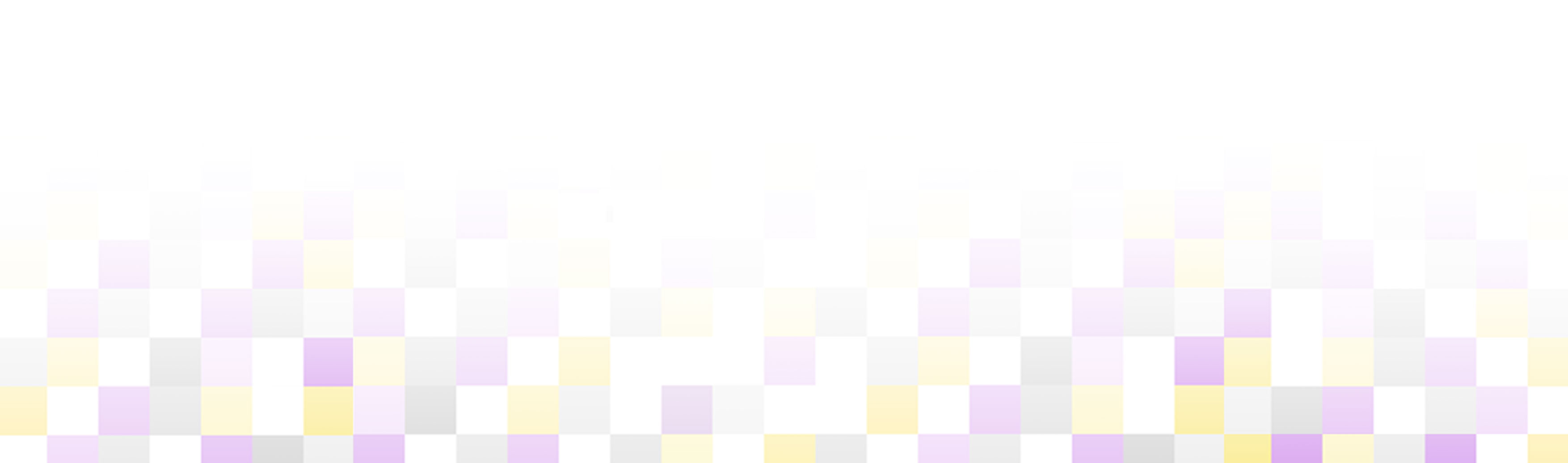 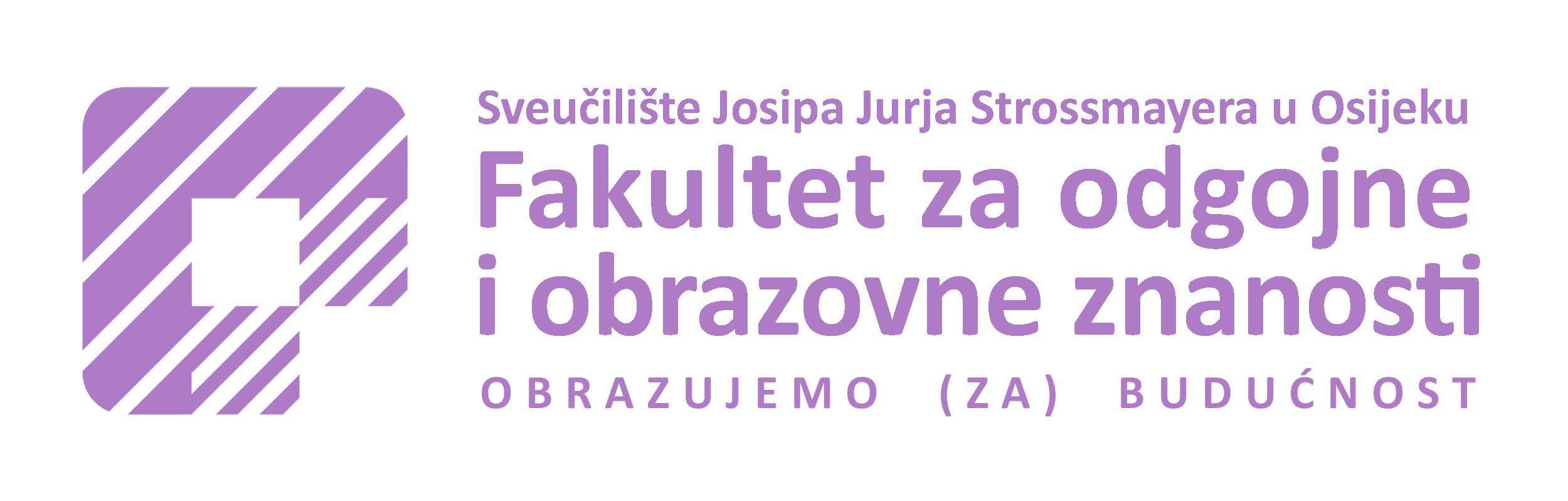 Lorem ipsum
Excepteur sint occaecat cupidatat non proident

Svibanj 2023.
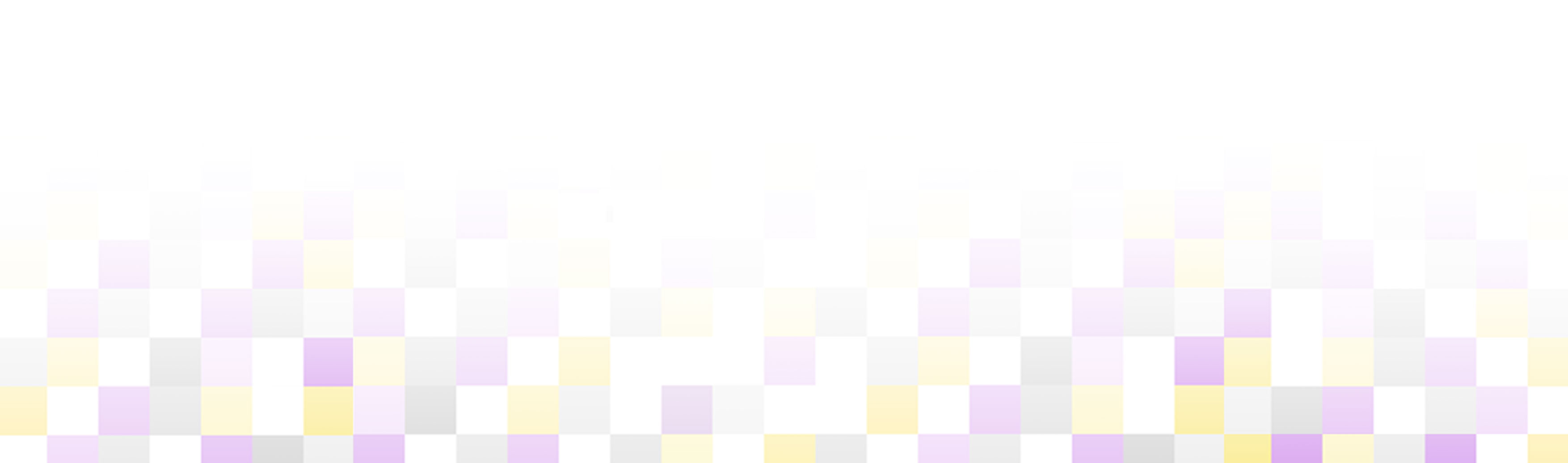 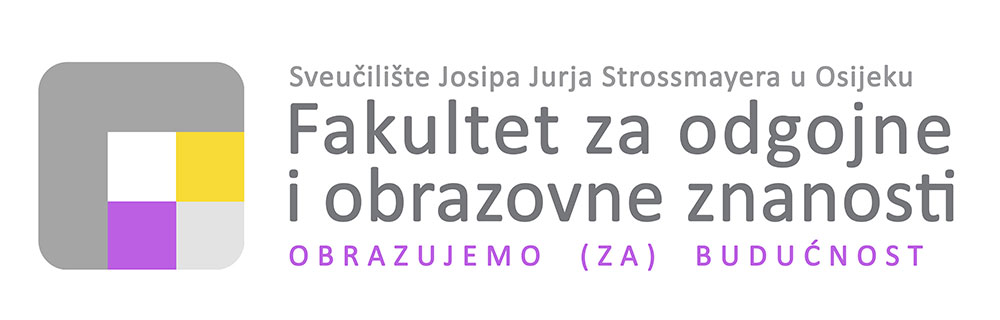 Lorem ipsum
Excepteur sint occaecat cupidatat non proident

Svibanj 2023.
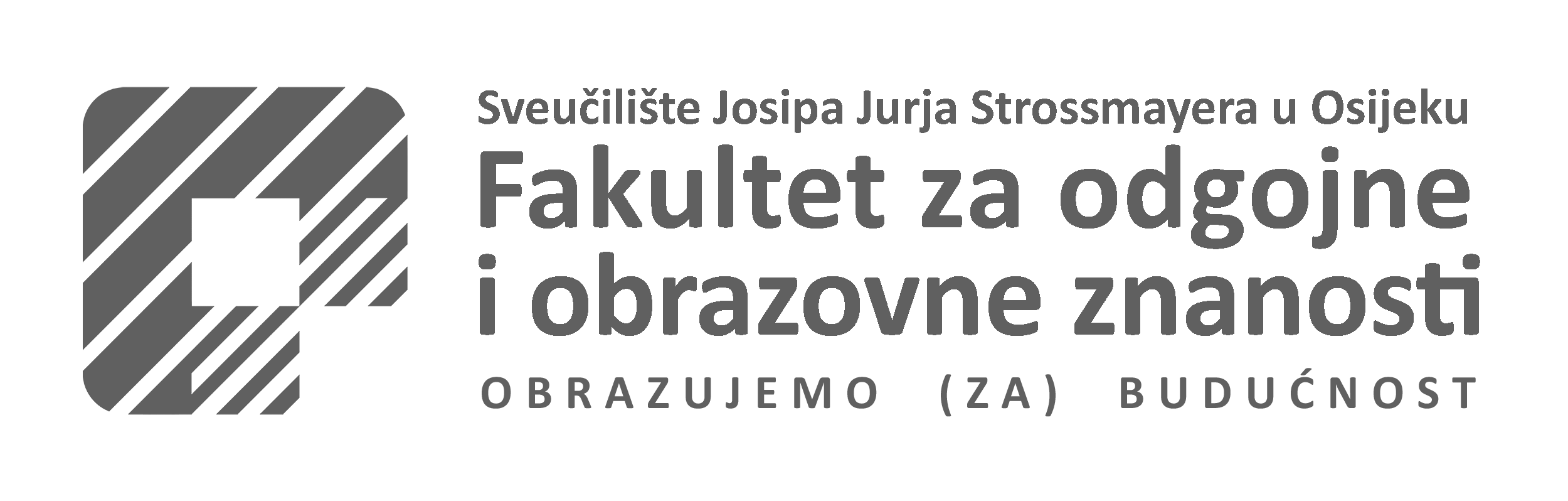 Lorem ipsum
Excepteur sint occaecat cupidatat non proident

Svibanj 2023.
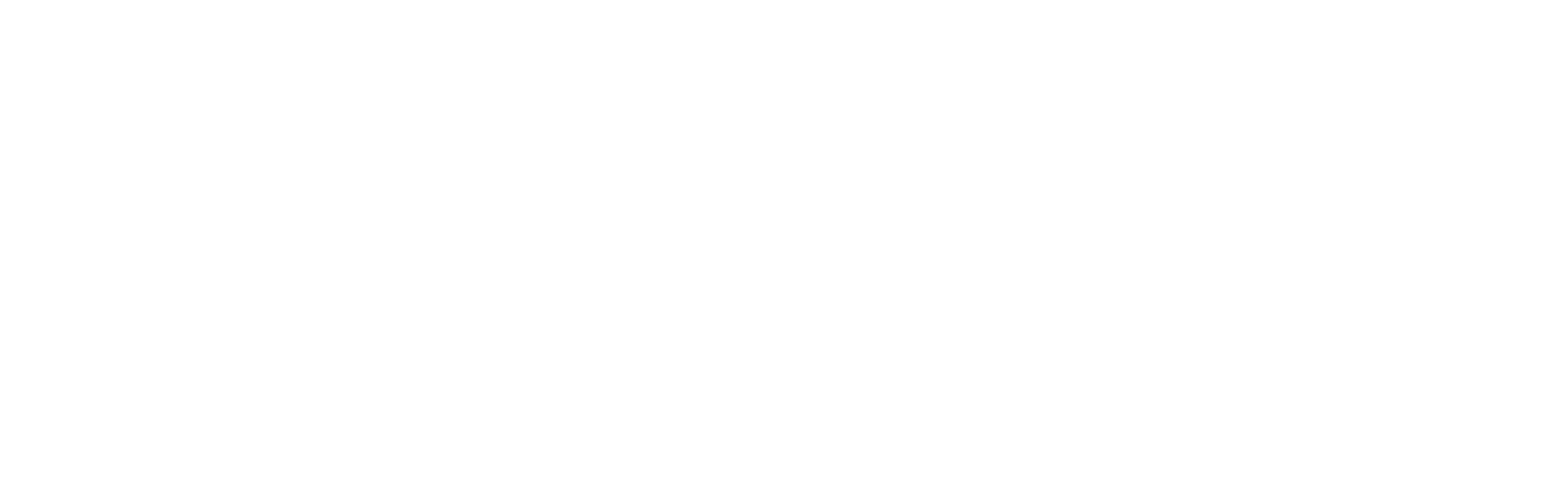 Lorem ipsum
Excepteur sint occaecat cupidatat non proident





Svibanj 2023.
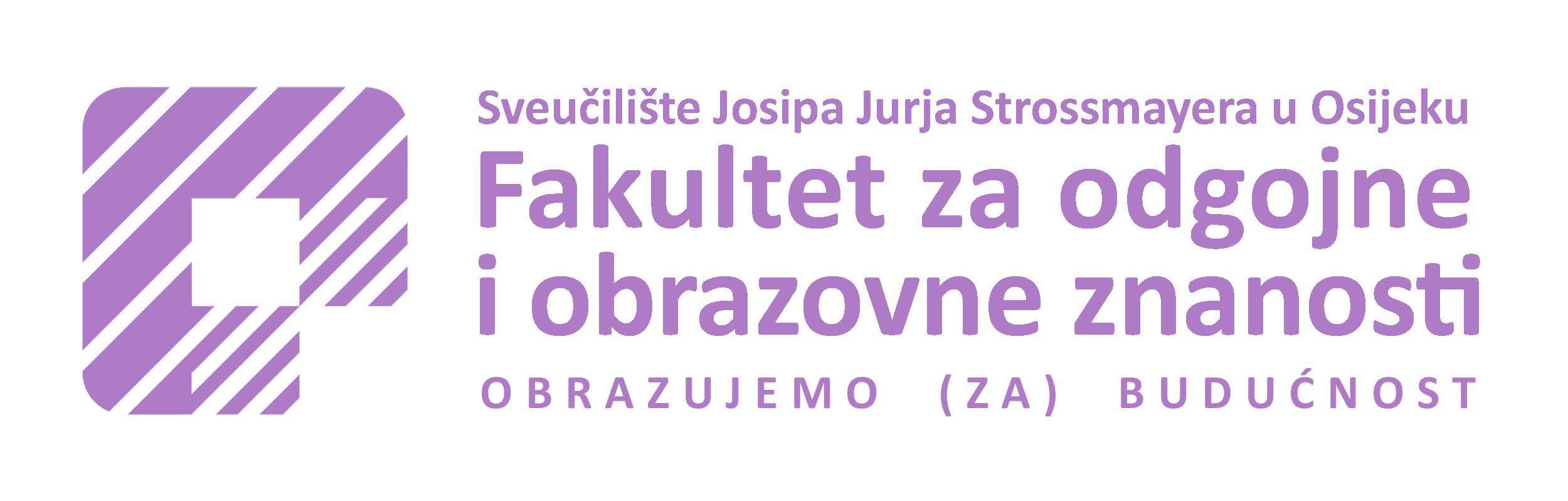 Lorem ipsum
Excepteur sint occaecat cupidatat non proident





Svibanj 2023.
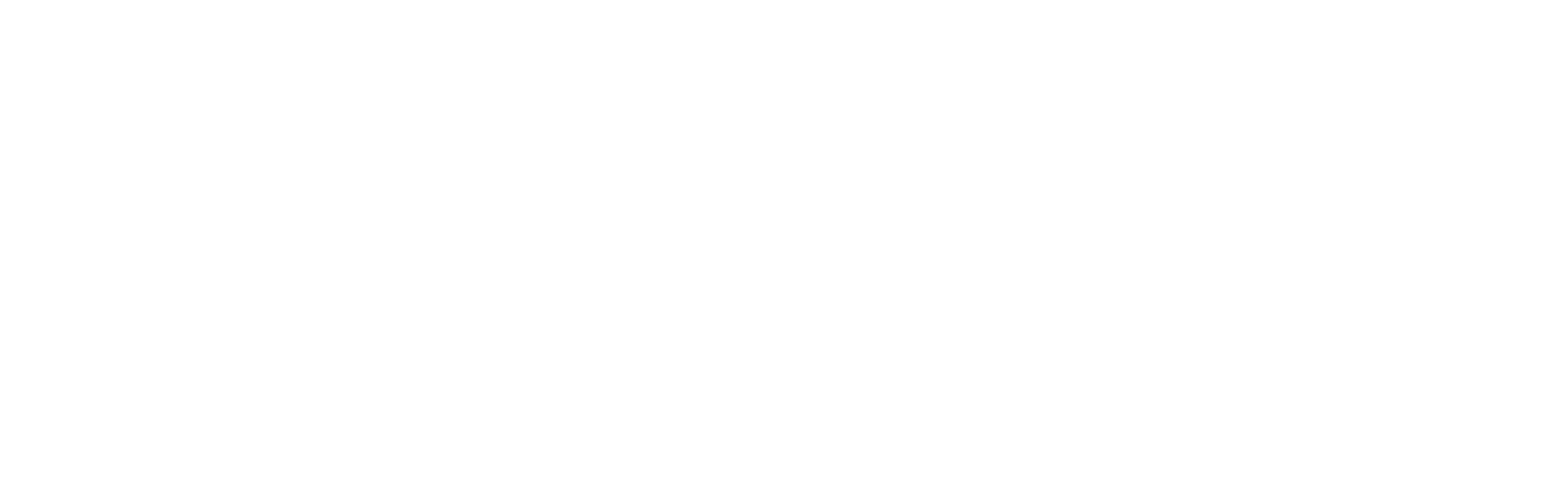 Lorem ipsum
Excepteur sint occaecat cupidatat non proident

Svibanj 2023.
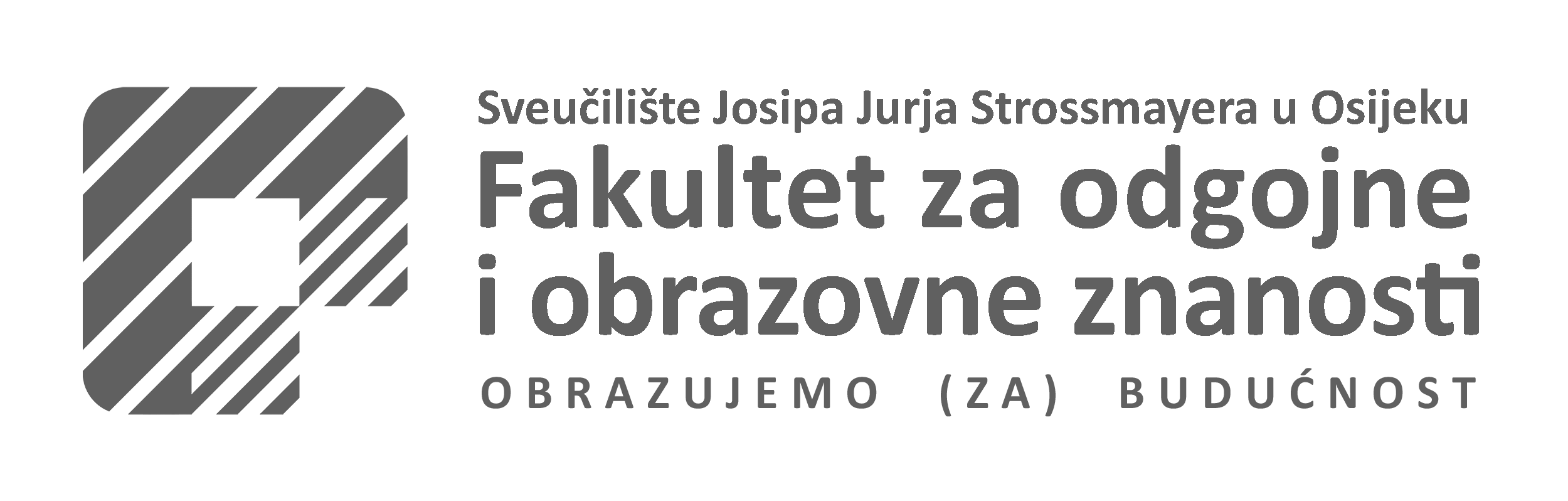 Lorem ipsum
Excepteur sint occaecat cupidatat non proident

Svibanj 2023.
Lorem ipsum
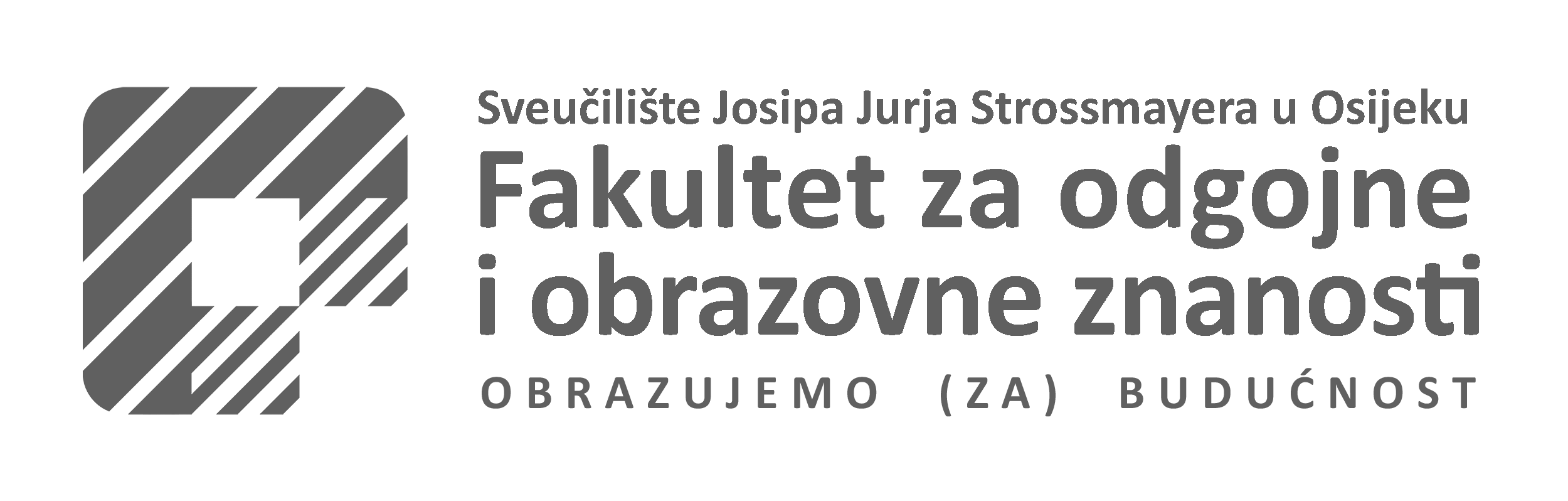 Excepteur sint occaecat cupidatat non proident

Svibanj 2023.
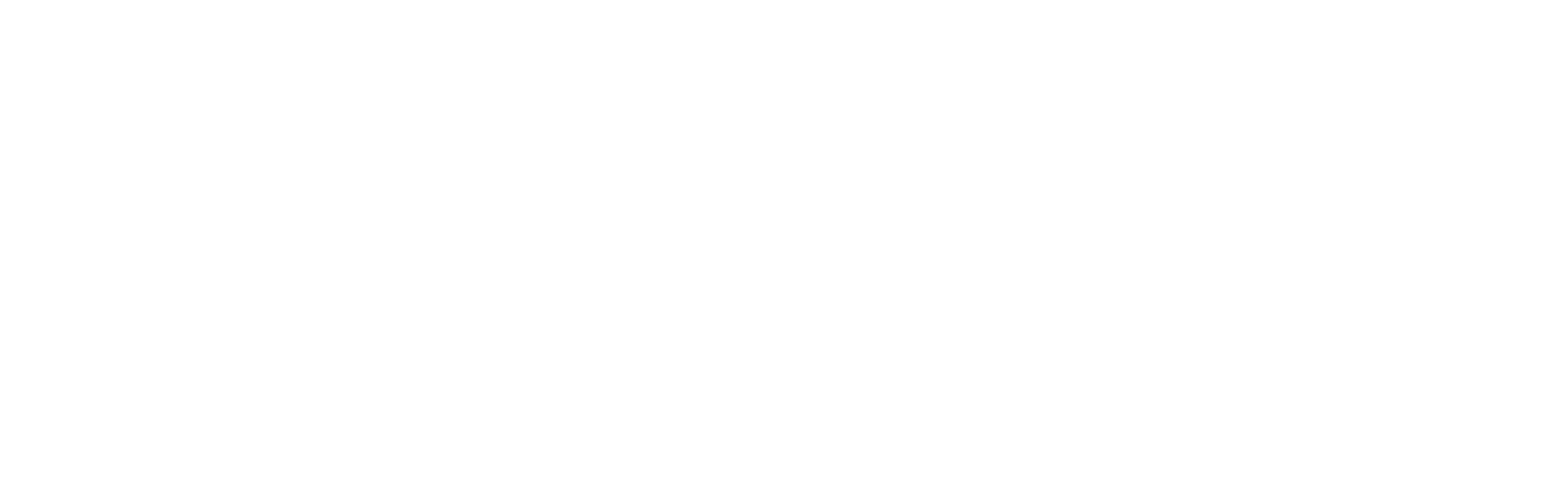 Lorem ipsum
Excepteur sint occaecat cupidatat non proident

Svibanj 2023.
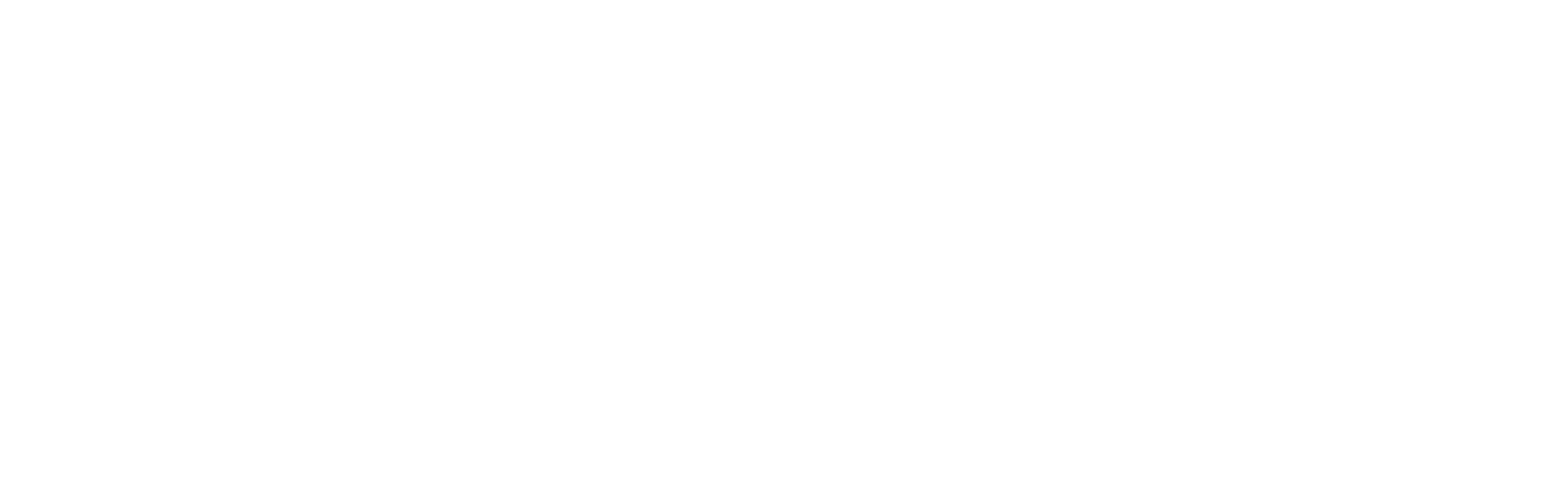 Lorem ipsum
Excepteur sint occaecat cupidatat non proident

Svibanj 2023.
Lorem ipsum
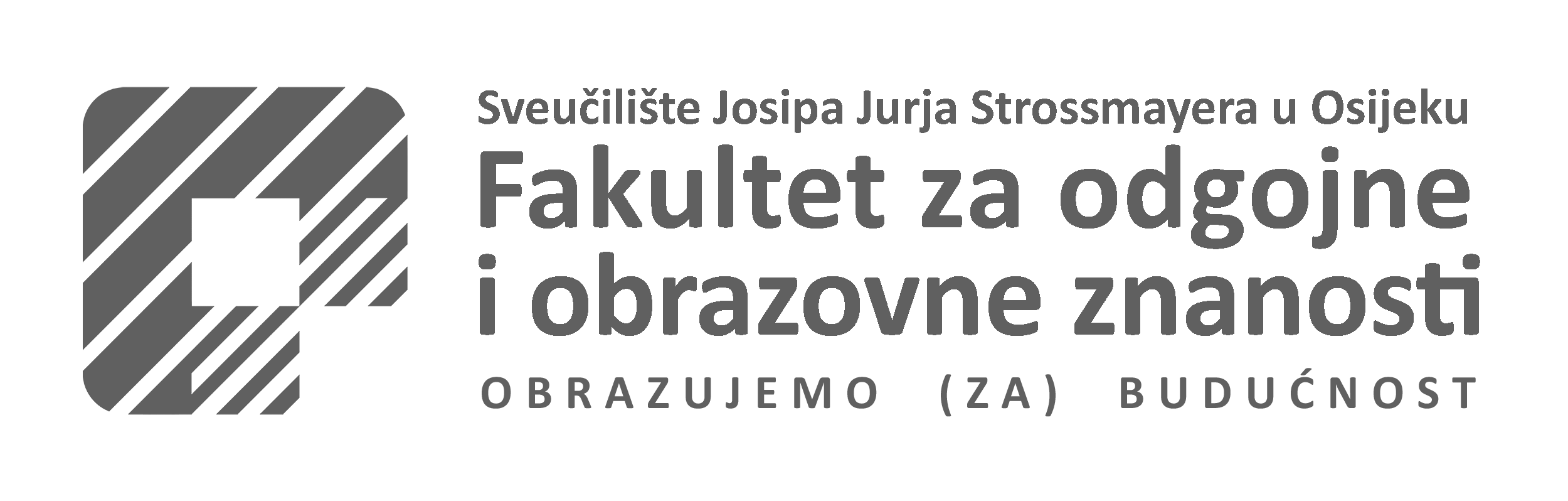 Excepteur sint occaecat cupidatat non proident

Svibanj 2023.
Lorem ipsum
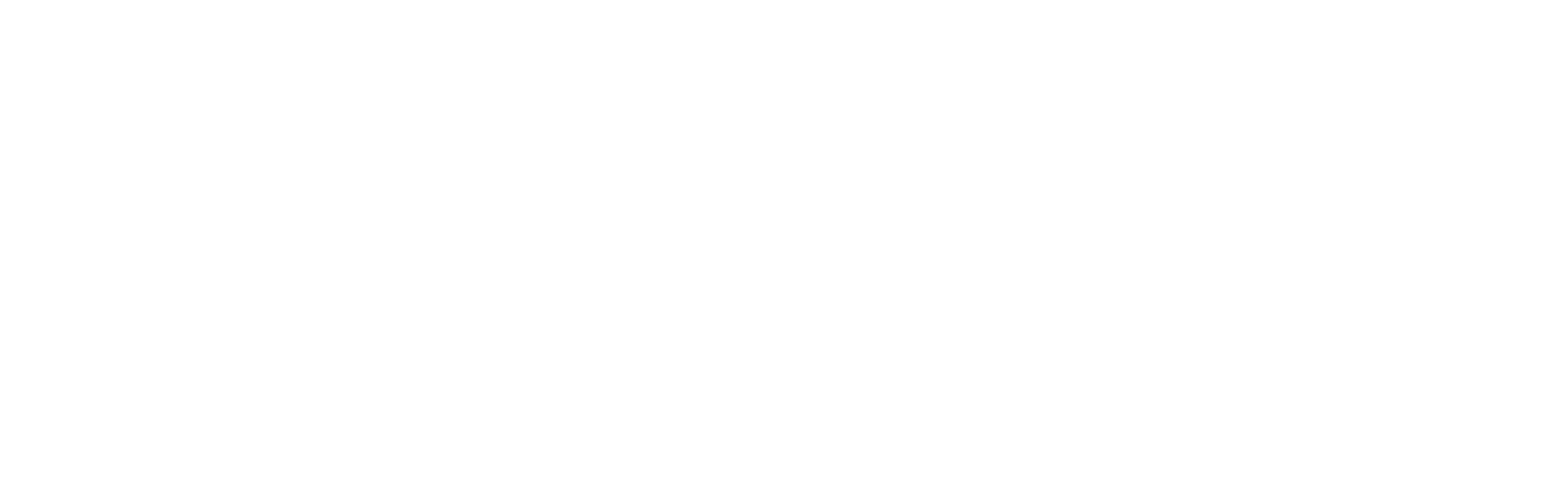 Excepteur sint occaecat cupidatat non proident

Svibanj 2023.
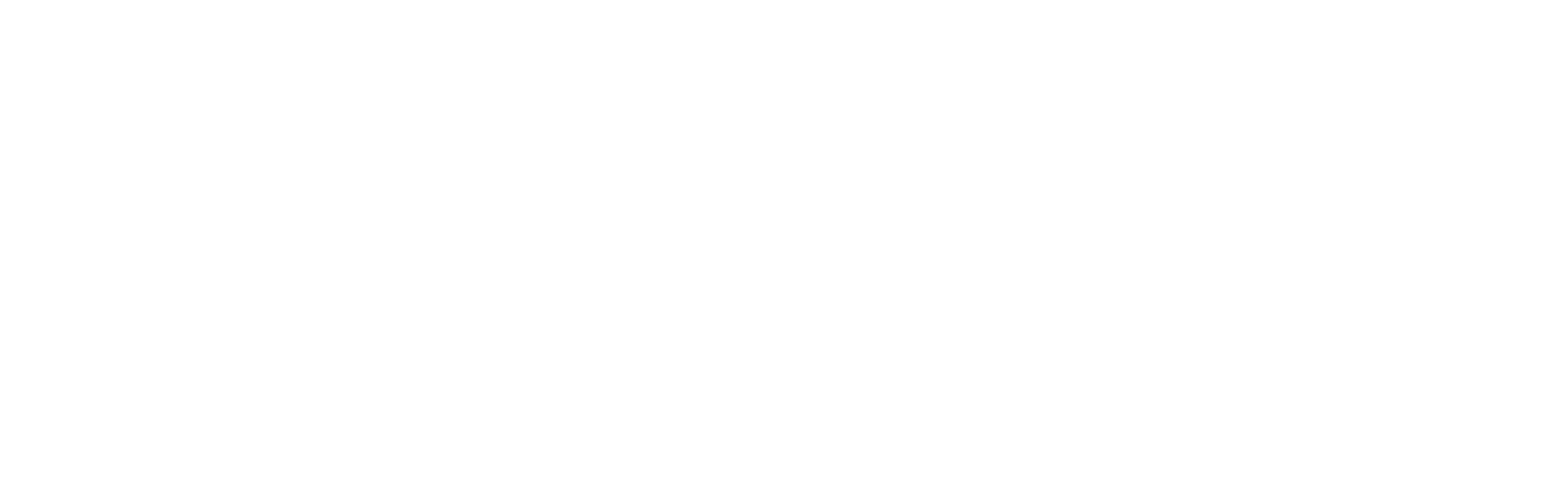 Lorem ipsum
Excepteur sint occaecat cupidatat non proident

Svibanj 2023.